Top Performing Companies in CGI of Financial Year 2017
Companies Ranked Between 11 to 30 in Non-Financial Sectors
Abdullah Al Othaim Markets Co.
Al Sorayai Trading and Industrial Group
Al Yamamah Steel Industries Co.
Alkhaleej Training and Education Co.
Altayyar Travel Group
Electrical Industries Co.
Etihad Etisalat Co.
Fawaz Abdulaziz Alhokair Co.
Hail Cement Co.
Jarir Marketing Co.
Lazurde Company for Jewelry
Makkah Construction and Development Co.
National Agricultural Development Co.
Rabigh Refining and Petrochemical Co.
Saudi Advanced Industries Co.
Saudi Airlines Catering Co.
Saudi Arabian Fertilizer Co.
Saudi Automotive Services Co.
Takween Advanced Industries Co.
Companies Ranked Between 7 to 12 in Financial Sector
Al Sagr Cooperative Insurance Co.
MetLife AIG ANB Cooperative Insurance Co.
National Commercial Bank
Riyad Bank
Saudi Arabian Cooperative Insurance Co.
Saudi Re for Cooperative Reinsurance Co.
Top 6 to 11 in Non-Financial Sectors
Rank 11
Middle East Paper Co.
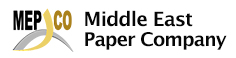 Rank 10
Saudi Basic Industries Corp.
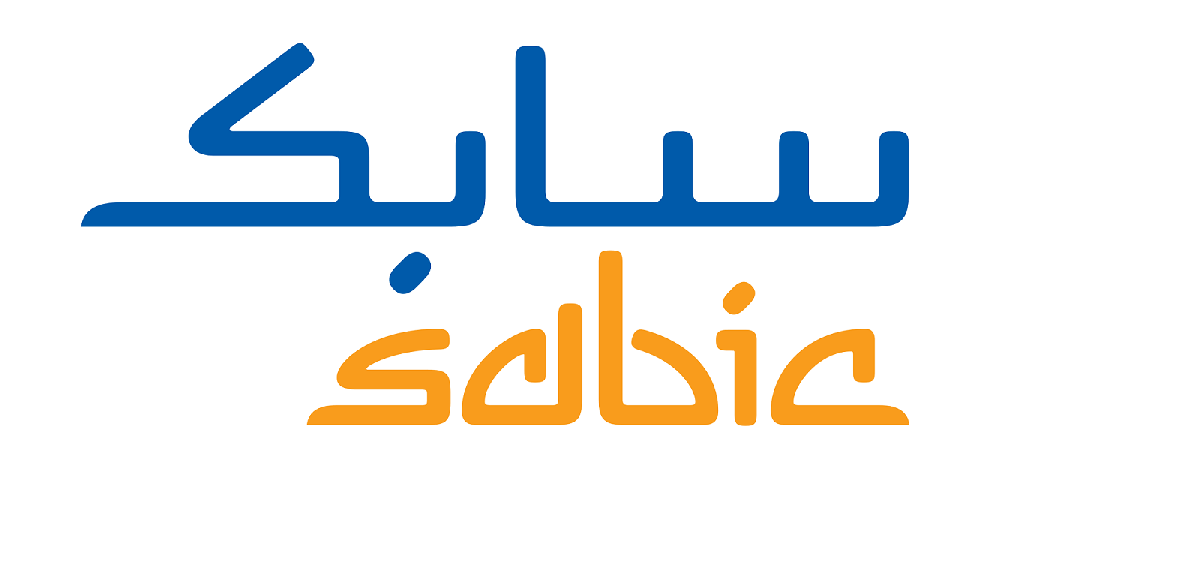 Rank 9
Saudi International Petrochemical Co.
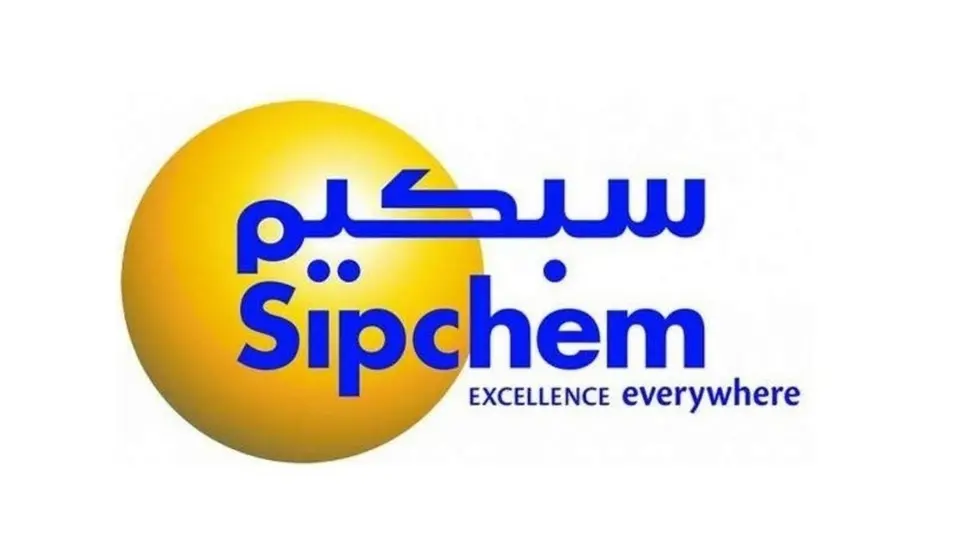 Rank 8
Saudi Telecom Co.
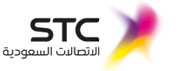 Rank 7
Saudi Arabian Mining Co.
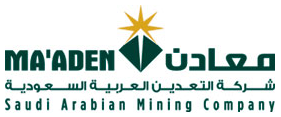 Rank 6
Savola Group
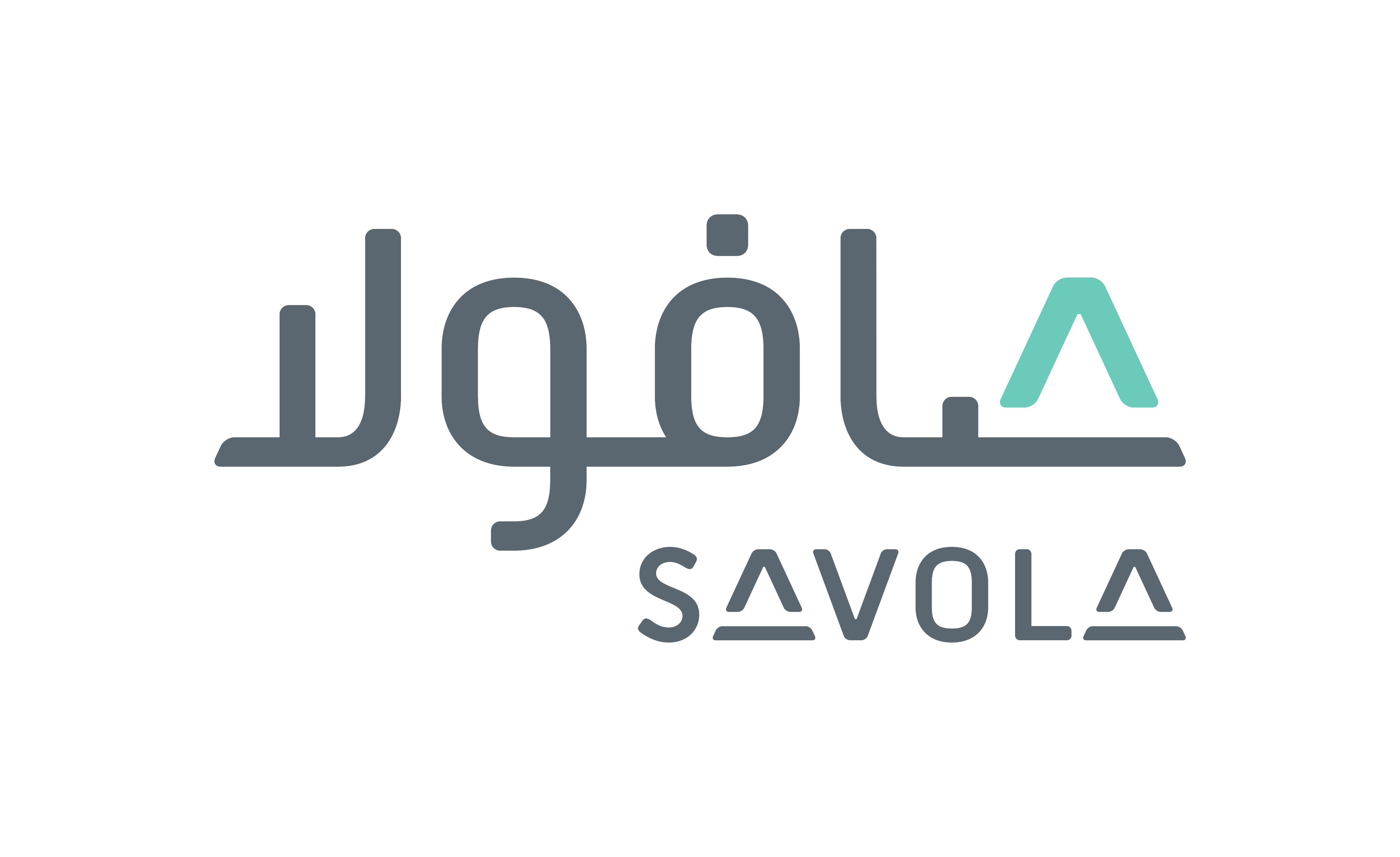 Top 4 to 6 in Financial Sector
Rank 6
Al Rajhi Bank
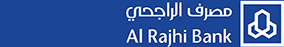 Rank 5
Aljazira Takaful Taawuni Co.
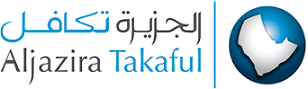 Rank 4
Alahli Takaful Co.
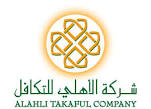 Top 5 in Non-Financial Sectors
Fifth Ranked Non-Financial Sectors
Saudi Ground Services Co.
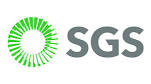 Fourth Ranked Non-Financial Sectors
Almarai Co.
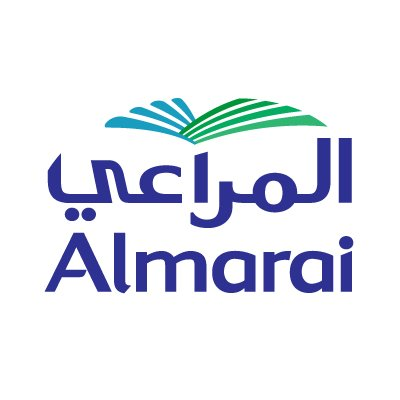 Third Ranked Non-Financial Sectors
Najran Cement Co.
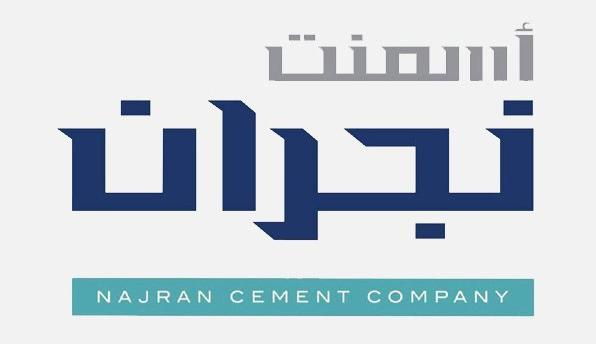 Second Ranked Non-Financial Sectors
Arabian Cement Co.
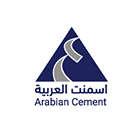 First Ranked Non-Financial Sectors
Fitaihi Holding Group
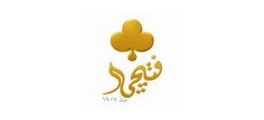 Top 3 in Financial Sector
Third Ranked Financial Sector
The Company for Cooperative Insurance
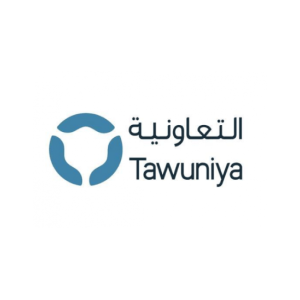 Second Ranked Financial Sector
Arabian Shield Cooperative Insurance Co.
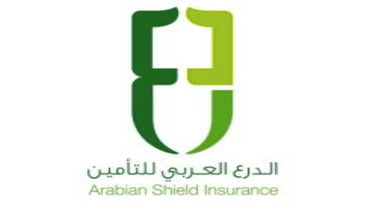 First Ranked Financial Sector
Saudi Investment Bank
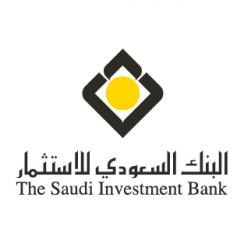